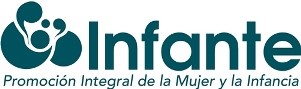 MAS QUE RESULTADOS, SE QUIERE CAMBIOS…
Gabriela Apaza Zenteno
Junio 2022
PROBLEMA
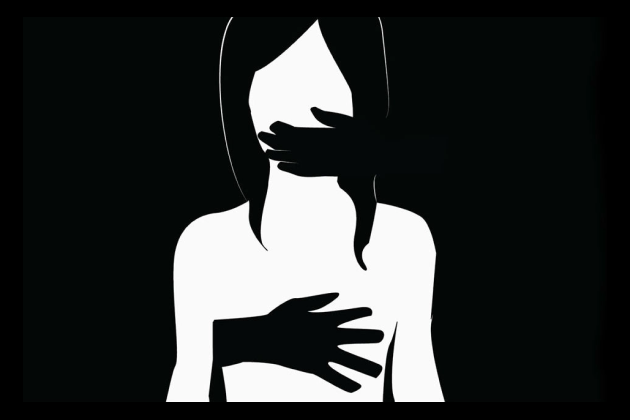 Debido a la violencia sexual sufrida por la adolescente Laura (nombre convencional), la misma tiene dificultades en las interacciones sociales con su entorno.
OBJETIVOS
Objetivo General
Objetivos Específicos
Visualizar la coordinación interinstitucional, con las diversas instituciones para atender la problemática mencionada, con el objetivo de potenciar el desarrollo y mejora de las habilidades sociales de la adolescente Laura (nombre convencional), para que la misma recupere el bienestar tanto físico como emocional.
Organizar con el área psicológica de la defensoría de la niñez y adolescencia, sesiones de terapia psicológica a nivel familiar e individual. 
Definir con el centro de apoyo las  reuniones informativas, a las que debe asistir Laura (nombre convencional), donde se dialogará acerca de la importancia de la comunicación asertiva, el relacionarse con los demás, el autocontrol emocional, etc.
PLAN DE ACCIÓN
METODOLOGÍA
Rueda de servicios
GRACIAS POR SU ATENCIÓN